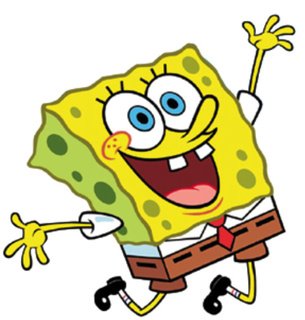 Sponge bob
Sponge Bob is an American TV series by Stephen hillanburg, created in 1984.
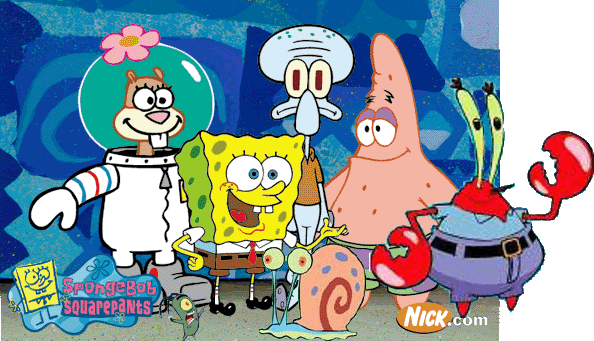 Sponge Bob is an American TV series by Stephen hillanburg, created in 1984.
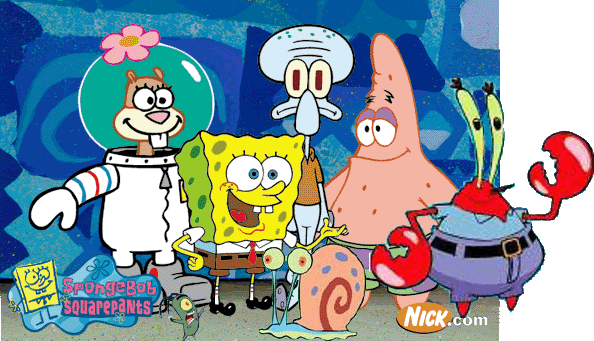 The series focuses on the exploits and adventures of a small yellow square sponge and his friends located at the bottom of the Atlantic Ocean in a town called «  Bikini Bottom ».
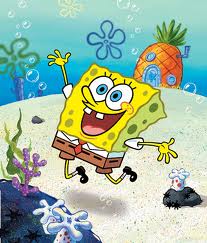 Sponge Bob's best friend is  a starfish named Patrick who Lives next door  to Bob. Nice and Pink he lives in a house made of rock.
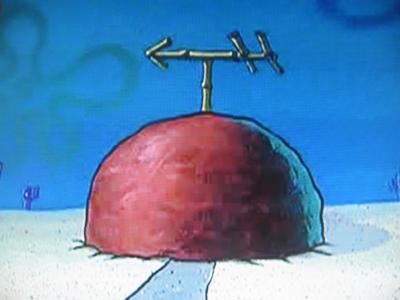 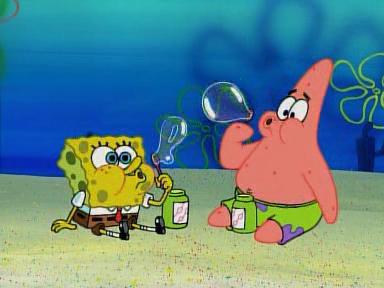 Bob works as a cook in a crabe restaurant run by a crab , a veteran of the wars , greedy, stingy, yet sympathetic : Captain Eugene Krabs and whose specialty is the « crab burger » best known as the «  Crab block  ».
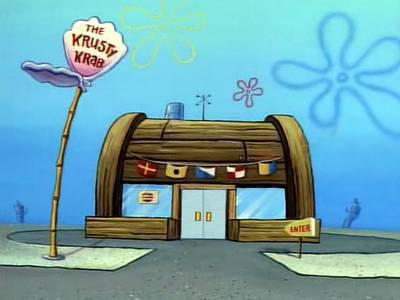 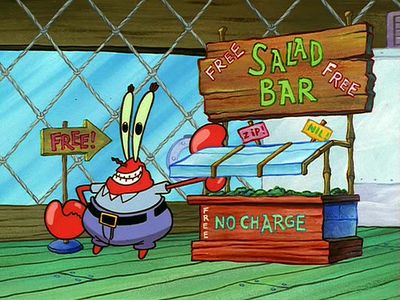 Carlo lives between the two friends. Carlo tentacles , an arrogant and asocial squid lives in a moai in Easter Island. His neighbours  hate him because of his immature behavior.
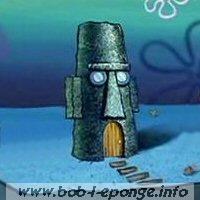 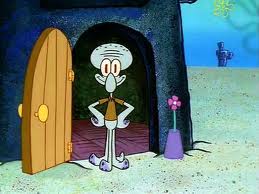 Another close friend of Sponge Bob is Sandy Squirrel , a groud squirrel from Texas.  Sandy is an expert in karate and lives in an underwater dome. When under water , she wears a sort of astronaut combination because she can't breathe underwater.
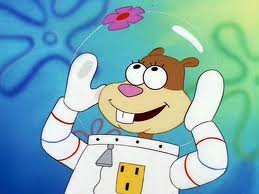 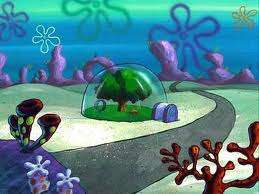